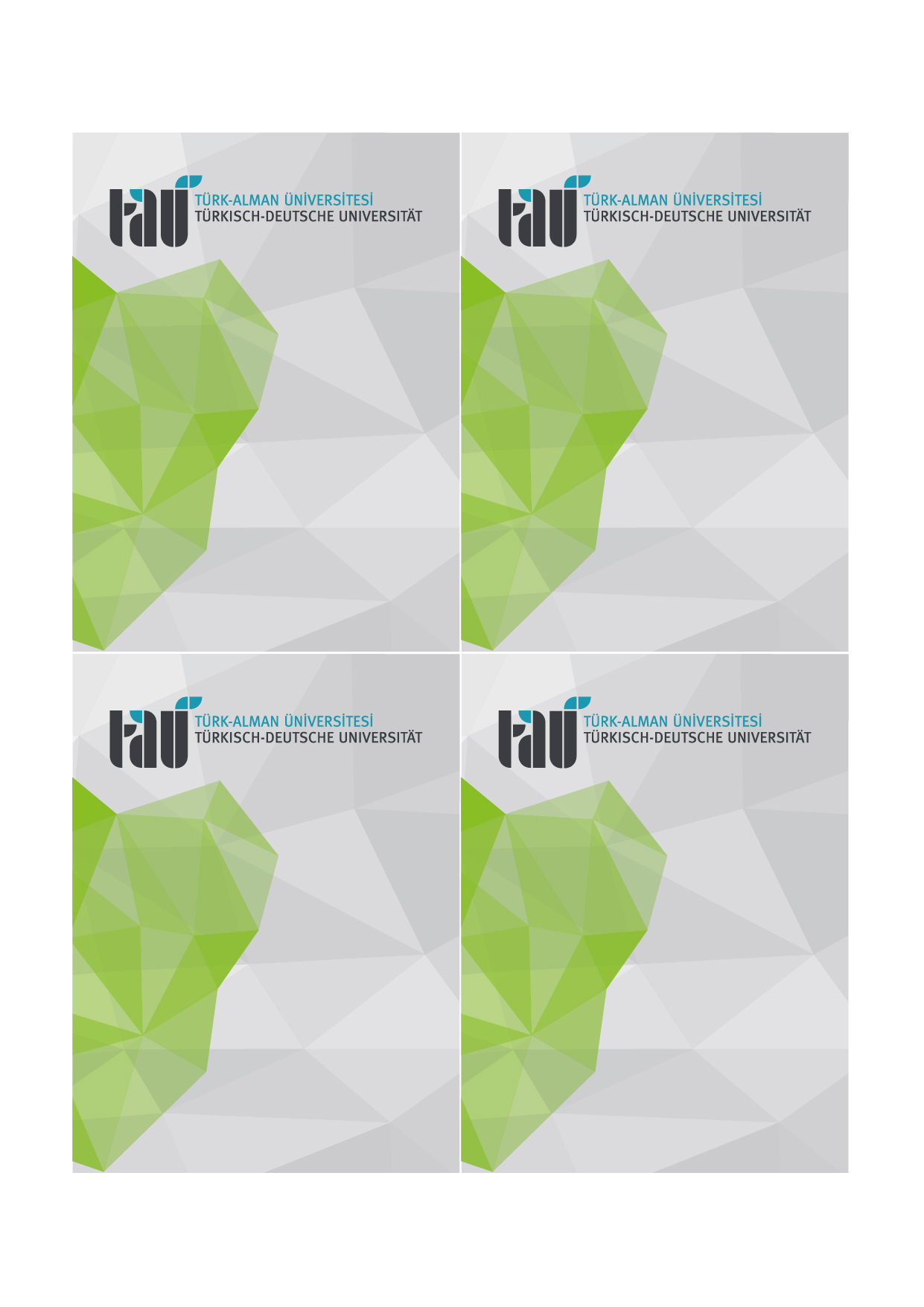 Ünvan
İsim/Soy İsim
Ünvan
İsim/Soy İsim
Fen Fakültesi
Fen Fakültesi
BÖLÜM ADI
BÖLÜM ADI
Ünvan
İsim/Soy İsim
Ünvan
İsim/Soy İsim
Fen Fakültesi
Fen Fakültesi
BÖLÜM ADI
BÖLÜM ADI